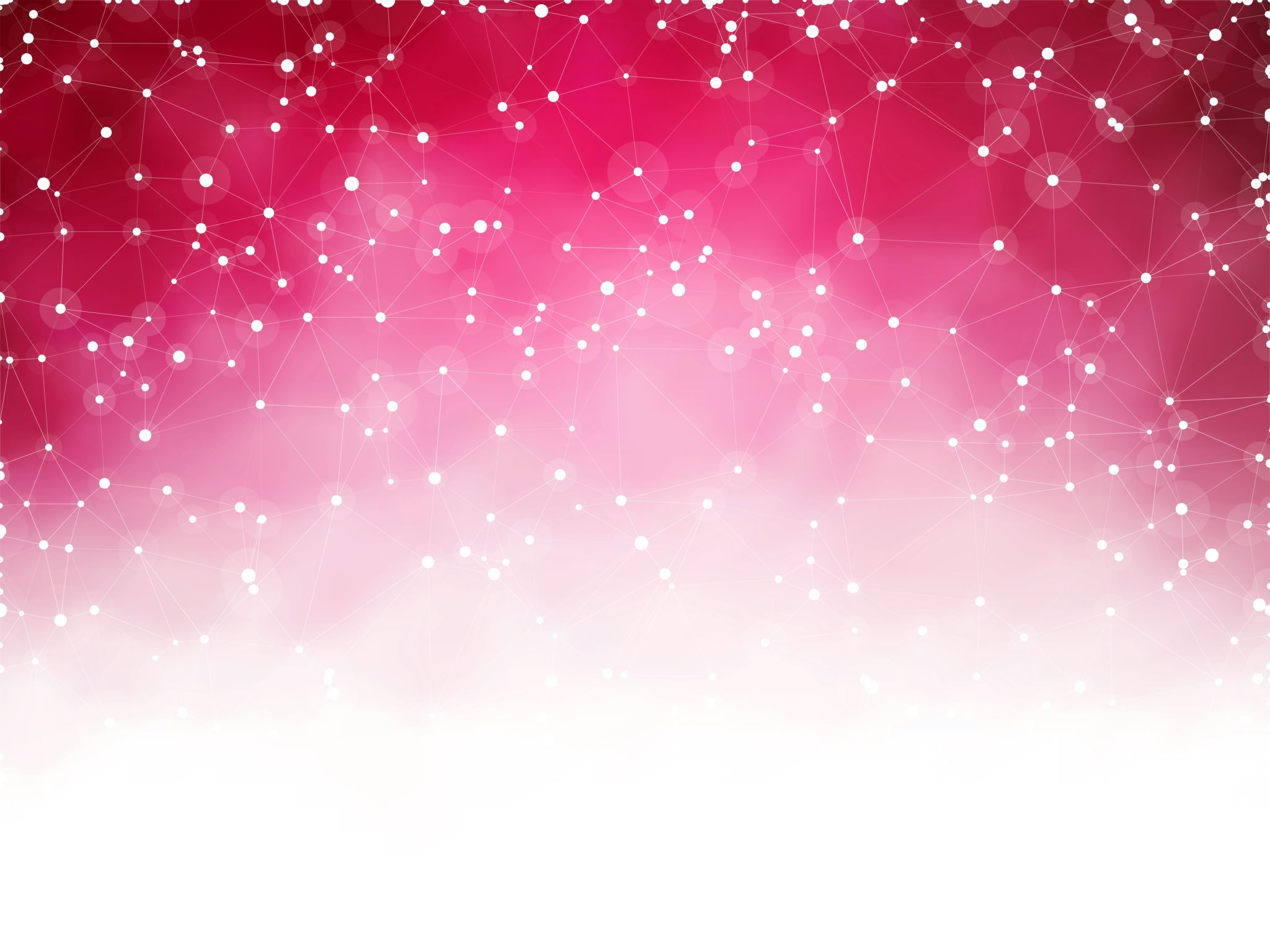 Bài 10- Lãnh đạo và người kế thừa
Lãnh đạo luôn quan tâm đến người kế thừa
II Ti-mô-Thê 2: 1-7
Vậy, hỡi con, hãy cậy ân điển trong Đức Chúa Jêsus Christ mà làm cho mình mạnh mẽ. 2 Những điều con đã nghe nơi ta ở trước mặt nhiều người chứng, hãy giao phó cho mấy người trung thành, cũng có tài dạy dỗ kẻ khác. 3 Hãy cùng ta chịu khổ như một người lính giỏi của Đức Chúa Jêsus Christ. 4 Khi một người đi ra trận, thì chẳng còn lấy việc đời lụy mình, làm vậy đặng đẹp lòng kẻ chiêu mộ mình. 5 Cũng một lẽ đó, người đấu sức trong diễn trường chỉ đấu nhau theo lệ luật thì mới được mão triều thiên. 6 Người cày ruộng đã khó nhọc thì phải trước nhất được thâu hoa lợi. 7 Hãy hiểu rõ điều ta nói cho con, và chính Chúa sẽ ban sự khôn ngoan cho con trong mọi việc.
Lời nâng đỡ khích lệ
1 Vậy, hỡi con, hãy cậy ân điển trong Đức Chúa Jêsus Christ mà làm cho mình mạnh mẽ. 

Người kế thừa luôn mong muốn được lãnh đạo quan tâm , được khuyến khích vươn tới trong nghịch cảnh, cũng như giúp họ đứng dậy sau sự vấp ngã.
Sứ mạng tiếp nối qua nhiều thế hệ
Phao Lô: Đã xong chức vụ
Ti-Mô-Thê: Mục sư đương nhiệm
Mấy Người Trung Thành: Những người kế thừa
Kẻ Khác: Nhiều người kế thừa của người kế thừa
II Ti-mô-thê 2: 2 Những điều con đã nghe nơi ta ở trước mặt nhiều người chứng, hãy giao phó cho mấy người trung thành, cũng có tài dạy dỗ kẻ khác
[Speaker Notes: Lãnh đạo phải có tầm nhìn xa không chỉ 1 thế hệ sau mình nhưng đên thế hệ chắt (thứ 4) và nguyên tắc nhân cấp.
Đây là đường lối tầm nhìn của Awana trong  nhiều năm tới. Bông trái sanh ra từ đời sống biến đổi sanh ra hàng chục và hàng trăm]
Lãnh đạo nhân ra theo cấp số nhân
Tái sinh sản theo cấp số cộng
2
4
8
16
32
Tái sinh sản theo cấp số nhân
2
4
16
256
65,536
Sống và phục vụ gương mẫu
Người kế thừa chinh phục bởi đời sống tin kính của lãnh đạo
[Speaker Notes: 3 Hãy cùng ta chịu khổ như một người lính giỏi của Đức Chúa Jêsus Christ. 4 Khi một người đi ra trận, thì chẳng còn lấy việc đời lụy mình, làm vậy đặng đẹp lòng kẻ chiêu mộ mình

CHỊU KHỔ, CHUYÊN TÂM đẹp lòng Chúa
KỶ LUẬT THUỘC LINH VÀ KỶ LUẬT BẢN THÂN để đạt đích và được thưởng
KIÊN NHẪN, CẦN CÙ, CHỜ ĐỢI để được hoa lợi nhất là hoa quả đầu mùa.]
Nhận biết khả năng và khai phóng
7 Hãy hiểu rõ điều ta nói cho con, và chính Chúa sẽ ban sự khôn ngoan cho con trong mọi việc.

Người kế thừa sẽ đi theo lãnh đạo khi lãnh đạo nhận ra tài năng, khát vọng và năng lực để gây dựng và sẳn sàng khai phóng họ.
[Speaker Notes: Người tài không về giúp nước vì không ai dùng họ. HT không sử dụng lực lượng trẻ là một sự ngưng trệ. Bóp nghẹt tầm nhìn và khát vọng tuổi trẻ,
Khai phóng bắt đầu từ sự nơí lõng kiểm soát và tự do. Lãnh đạo cấm nắm mọi thứ là một lãnh đạo đang thất bại.]
Người kế thừa thấy mình có phần trong tầm nhìn của lãnh đạo
Truyền đạt tầm nhìn
[Speaker Notes: Phao Lô nhận biết Ti-mô-thê sẽ tiếp tục sứ mạng của mình. Sau Ti-mô-thê có hàng trăm các lãnh đạo cộng sự. Phao lô dành gần 20 năm để trang bị cho Ti mô thê
 Ông nhắc nhở Ti mô thê về làn song của các tiên tri giã nhất là người Giu đa.

Đức Chúa Giê-xu và các môn đồ:   Ngài luôn nhắc các môn đồ phải chịu khổ và học biết để dành cho sự bùng nổ của Đạo Chúa
Công Vụ 18 Nhưng khi Đức Thánh Linh giáng trên các ngươi, thì các ngươi sẽ nhận lấy quyền phép, và làm chứng về ta tại thành Giê-ru-sa-lem, cả xứ Giu-đê, xứ Sa-ma-ri, cho đến cùng trái đất.]
Đức Chúa Giê-xu và môn đồ
Ngoài sự hi sinh chuộc tội cho con người trên đồi thập tự. Chúa dành hơn 3 năm trong chức vụ mình để dạy dỗ môn đồ, đặt tầm nhìn và sứ mạng vào trong tâm trí họ.
Giang 14:12 Quả thật, quả thật, ta nói cùng các ngươi, kẻ nào tin ta, cũng sẽ làm việc ta làm; lại cũng làm việc lớn hơn nữa, vì ta đi về cùng Cha
[Speaker Notes: Giăng 16:12 ”Ta còn có nhiều chuyện nói với các ngươi nữa; nhưng bây giờ những điều đó cao quá sức các ngươi. 13 Lúc nào Thần lẽ thật sẽ đến, thì Ngài dẫn các ngươi vào mọi lẽ thật; vì Ngài không nói tự mình, nhưng nói mọi điều mình đã nghe, và tỏ bày cho các ngươi những sự sẽ đến”]
Sẳn sàng nhường bước
Luôn sẳn sàng cho một thế hệ kế thừa. 
Đào tạo- Trang Bị- Khai phóng là 3 bước cho lãnh đạo
[Speaker Notes: Ê-li  thấy Ê-li-sê: 

I các vua 19: 16b “ngươi sẽ xức dầu cho Ê-li-sê, con trai Sa-phát, ở A-bên-Mê-hô-la, làm tiên tri thế cho ngươi. 17 Ai thoát khỏi gươm của Ha-xa-ên sẽ bị Giê-hu giết; ai thoát khỏi gươm của Giê-hu sẽ bị Ê-li-sê giết. 18 Nhưng ta đã để dành lại cho ta trong Y-sơ-ra-ên bảy ngàn người không có quì gối xuống trước mặt Ba-anh, và môi họ chưa hôn nó. 19 Từ đó, Ê-li đi, gặp Ê-li-sê, con trai của Sa-phát đang cày có mười hai đôi bò trước mặt mình, chính người cầm đôi thứ mười hai. Ê-li đi ngang qua người, ném áo choàng mình trên người. 20 Ê-li-sê bèn bỏ bò mình, chạy theo Ê-li mà nói rằng: Xin cho phép tôi hôn cha và mẹ tôi đã, đoạn tôi sẽ theo ông. Ê-li đáp: Hãy đi và trở lại; vì ta nào có làm gì cho ngươi đâu. 21 Ê-li-sê bèn lìa khỏi Ê-li trở về, bắt một đôi bò giết đi, và lấy cày làm củi mà nấu thịt nó, rồi cho các tôi tớ mình ăn. Đoạn, người đứng dậy, đi theo Ê-li, và hầu việc người”

Các bậc cha mẹ và lãnh đạo HT thường cố chap dù họ không biết. Xã hội không có văn hoá nhường. Câu chuyện Cua Vietnam, Cua Mỹ.]
Di Sản cho thế hệ kế thừa
II Các Vua 2:9-10
“Khi đi qua rồi, Ê-li nói với Ê-li-sê rằng: Hãy xin điều ngươi muốn ta làm cho ngươi, trước khi ta được cất lên khỏi ngươi. Ê-li-sê thưa rằng: Nguyền xin thần của thầy cảm động tôi được bội phần”
Năng quyền của Đức Thánh Linh
[Speaker Notes: II Các Vua 2:7 Có năm mươi người trong các môn đồ của những tiên tri đi theo, đứng cách xa đối ngang Giô-đanh; còn Ê-li và Ê-li-sê đứng lại tại mé sông. 8 Ê-li bèn lấy áo tơi mình, cuốn lại, đập trên nước; nước bèn rẽ ra hai bên, và hai người đều đi ngang qua trên đất khô. 9 Khi đi qua rồi, Ê-li nói với Ê-li-sê rằng: Hãy xin điều ngươi muốn ta làm cho ngươi, trước khi ta được cất lên khỏi ngươi. Ê-li-sê thưa rằng: Nguyền xin thần của thầy cảm động tôi được bội phần. 10 Ê-li nói với người rằng: Ngươi cầu xin một sự khó. Song nếu ngươi thấy ta lúc ta được cất lên khỏi ngươi, ắt sẽ được như lời bằng chẳng, thì không được. 11 Hai người cứ vừa đi vừa nói với nhau, kìa, có một cái xe lửa và ngựa lửa phân rẽ hai người; Ê-li lên trời trong một cơn gió lốc. 12 Ê-li-sê nhìn thấy, bèn la lên rằng: Cha tôi ôi! cha tôi ôi! là xe và lính kỵ của Y-sơ-ra-ên! Đoạn, Ê-li-sê không còn thấy người nữa; rồi người nắm áo mình xé ra làm hai mảnh. 13 Ê-li-sê bèn lấy cái áo tơi đã ở nơi mình Ê-li rơi xuống, trở về, đứng tại trên mé Giô-đanh. 14 Người lấy cái áo tơi đã ở nơi mình Ê-li rơi xuống, đập nước, và nói rằng: Giê-hô-va Đức Chúa Trời của Ê-li ở đâu? Khi người đã đập nước rồi, nước bèn rẽ ra hai bên, và Ê-li-sê đi ngang qua. 15 Khi các môn đồ của những tiên tri ở Giê-ri-cô đối ngang Giô-đanh, thấy Ê-li-sê, thì nói rằng: Thần Ê-li đổ trên Ê-li-sê. Họ đến đón người, sấp mình xuống đất trước mặt người,]
Nâng lên tầm cao mới
Lãnh đạo luôn vui mừng khi thấy người kế thừa vượt trội hơn mình
[Speaker Notes: Ê-li-sê thành công hơn Ê-li.  9 Khi đi qua rồi, Ê-li nói với Ê-li-sê rằng: Hãy xin điều ngươi muốn ta làm cho ngươi, trước khi ta được cất lên khỏi ngươi. Ê-li-sê thưa rằng: Nguyền xin thần của thầy cảm động tôi được bội phần. 10 Ê-li nói với người rằng: Ngươi cầu xin một sự khó. Song nếu ngươi thấy ta lúc ta được cất lên khỏi ngươi, ắt sẽ được như lời bằng chẳng, thì không được. 

Các môn đồ làm nhiều phép lạ và nhiều người tin hơn Chúa Giê-xu và HT được nhân cấp.
 Awana Vietnam đang trông đợi một lãnh đạo có ơn hơn bội phần.

Chúa Giê-xu đào tạo môn đồ để làm việc lớn hơn việc Ngài đã làm. Khi ai chạy nhanh hơn chúng ta nên tránh sang một bên. 
Người kế thừa dễ dàng tìm đến một lãnh đạo khác nếu lãnh đạo không tăng trưởng hơn họ hay trù dập họ
Câu chuyện cua Mỹ, Cua Việt, Cua Nhật.]
Lỗi thông tin hỏng kế hoạch
Vấn đề của thế giới ngày hôm nay là thông tin

Công nghệ cao, thiết bị tốt, kênh tin tức rất nhiều nhưng thông tin vẫn rất nhiều lỗi vì không lưu tâm và thiếu suy nghĩ.
[Speaker Notes: Vietnam là nước có nhiều đài truyền hình và báo nhiều nhất trên thế giới tính theo đầu người. Có 779 cơ quan báo chí: 142 tờ báo, 612 tạp chí, 25 báo chí điện tử. Giảm từ 858 báo chí năm 2015
Điện thoại tin nhắn trang mạng video v.v… nhưng con người vẫn không tiến bộ mấy trong vấn đề thông tin: Vẫn hiểu sai, làm sai và phao tin vịt, tin giả gây nhiễu loan.
Vấn đề lớn của lanh đạo là lắng nghe (listen) suy nghiệm và trả lời. Lãnh đạo nói nhiều lần, nhắn mạnh nhiều lần để in trí.
Ngày nay trong thông tin ít ai dung điện thoại vì ko ai biết chắc mình đang nghe gì. Thông tin cần ghi chú và trao đổi.
Lưu ý khi đọc thông tin cần mở mắt và mở trí.
Chú âcrnh cáo có mắt không thấy có tài không nghe vì long người cứng cõi.]
Truyền đạt thông suốt
Truyền đạt thông tin là điều cần yếu:

Ê-Li-sê gần gũi với thầy mình là Ê-Li
Phao lô viết nhiều thư tín cho Ti-mô-thê
Đức Chúa Giê-xu làm bạn với các sứ đồ
[Speaker Notes: II Các Vua 2: 1 Khi Đức Giê-hô-va muốn đem Ê-li lên trời trong một cơn gió lốc, Ê-li và Ê-li-sê ở Ghinh ganh đi ra. 2 Ê-li nói với Ê-li-sê rằng: Ta xin ngươi hãy ở đây; vì Đức Giê-hô-va sai ta đi đến Bê-tên. Ê-li-sê thưa với người rằng: Tôi chỉ Đức Giê-hô-va hằng sống và chỉ mạng sống thầy mà thề rằng, tôi chẳng hề lìa khỏi thầy. Như vậy, hai người đi xuống Bê-tên. 3 Các môn đồ của những tiên tri ở tại Bê-tên đến nói với Ê-li-sê rằng: Anh có biết rằng ngày nay Đức Giê-hô-va sẽ cất thầy của anh lên khỏi anh chăng? Người đáp: Phải, ta biết; các ngươi hãy làm thinh đi! 4 Ê-li nói với Ê-li-sê rằng: Ta xin ngươi hãy ở đây, vì Đức Giê-hô-va sai ta đi đến Giê-ri-cô. Ê-li-sê lại thưa rằng: Tôi chỉ Đức Giê-hô-va hằng sống và chỉ mạng sống thầy mà thề rằng, tôi chẳng hề lìa khỏi thầy. Như vậy, hai người đi đến Giê-ri-cô. 5 Các môn đồ của những tiên tri ở tại Giê-ri-cô đến gần Ê-li-sê, nói với người rằng: Anh có biết rằng ngày nay Đức Giê-hô-va sẽ cất thầy của anh lên khỏi anh chăng? Người đáp: Phải, ta biết; các ngươi hãy làm thinh đi! 6 Ê-li nói với người rằng Ta xin ngươi hãy ở đây, vì Đức Giê-hô-va sai ta đi đến Giô-đanh. Ê-li-sê thưa rằng: Tôi chỉ Đức Giê-hô-va hằng sống và chỉ mạng sống thầy mà thề rằng, tôi chẳng hề lìa khỏi thầy. Như vậy, hai người cứ đi với nhau.]
Ba mẫu mực Lãnh đạo và ngừoi kế thừa
Tầm nhìn xa nhiều thế hệ
 Làm việc càng lúc càng lớn hơn
 Bạn thân thiết
Lãnh đạo và người kế thừa
Hãy nhìn lại phía sau. Ai đang đi theo chúng ta?
Chúng ta sẽ trao lại cho ai?
Bạn sẽ để lại gì ?
Và Cho bao nhiêu thế hệ tại Việt Nam?
[Speaker Notes: Lãnh đạo trần gian khi mất hết địa vị, bổng lộc , quyền thế. Họ cũng mất luôn đệ tử.
Tình trạng các lãnh đạo lớn tuổi tại mien núi
Tình trạng các thiếu niên vào đại học vào TP
Tình trạng giáo viên hụt hẫng thiếu đào tạo và kinh nghiệm
Lãnh đạo CLB Awana rất trẻ và rất tài năng.]